Awesome In This Place
Song ID: 0104
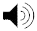 Intro
Verse
F9/D
Bbmaj7/C
As I come into your presence
Bb2
Past the gates of praise
F9/D
Into Your sanctuary
Bb2
Until we’re standing face to face
F/A
Csus
C
I  look upon Your countenance ,
Bb2
C
F/A
Dm
I see the fullness of  Your grace
F/A
Gm7
Csus
and I can  only  bow down  and  say . . .
Chorus
Fsus
Gm7
F/A
F
Bbmaj7/C
C/E
You       are         awesome  in   this    place   Mighty    God
F
F/A
Bb/C
Bb/C
Gm7
You    are    awesome   in  this   place       Abba     Father ….
Gm7
F/A
Bb2
F
F/A
Gm7
You   are   worthy   of   all     praise ,         to   You our   lives   we    raise
Bb/C
F
Bbmaj7/C
You  are  awesome  in  this  place  Mighty  God
Turn Around
Gm7
F/A
F
You   are worthy of all praise
Bb2
F/A
Gm7
To You our lives we raise
F
Bb/C
Bbmaj7/C
You   are  awesome in  this  place Mighty God
Vamp
F
Bb/C
Bbmaj7/C
You   are  awesome in  this  place Mighty God
F
Bb/C
Bbmaj7/C
You   are  awesome in  this  place Mighty God
Close
F
Bb/C
Bbmaj7/C
You   are  awesome in  this  place Mighty God
Awesome In This Place
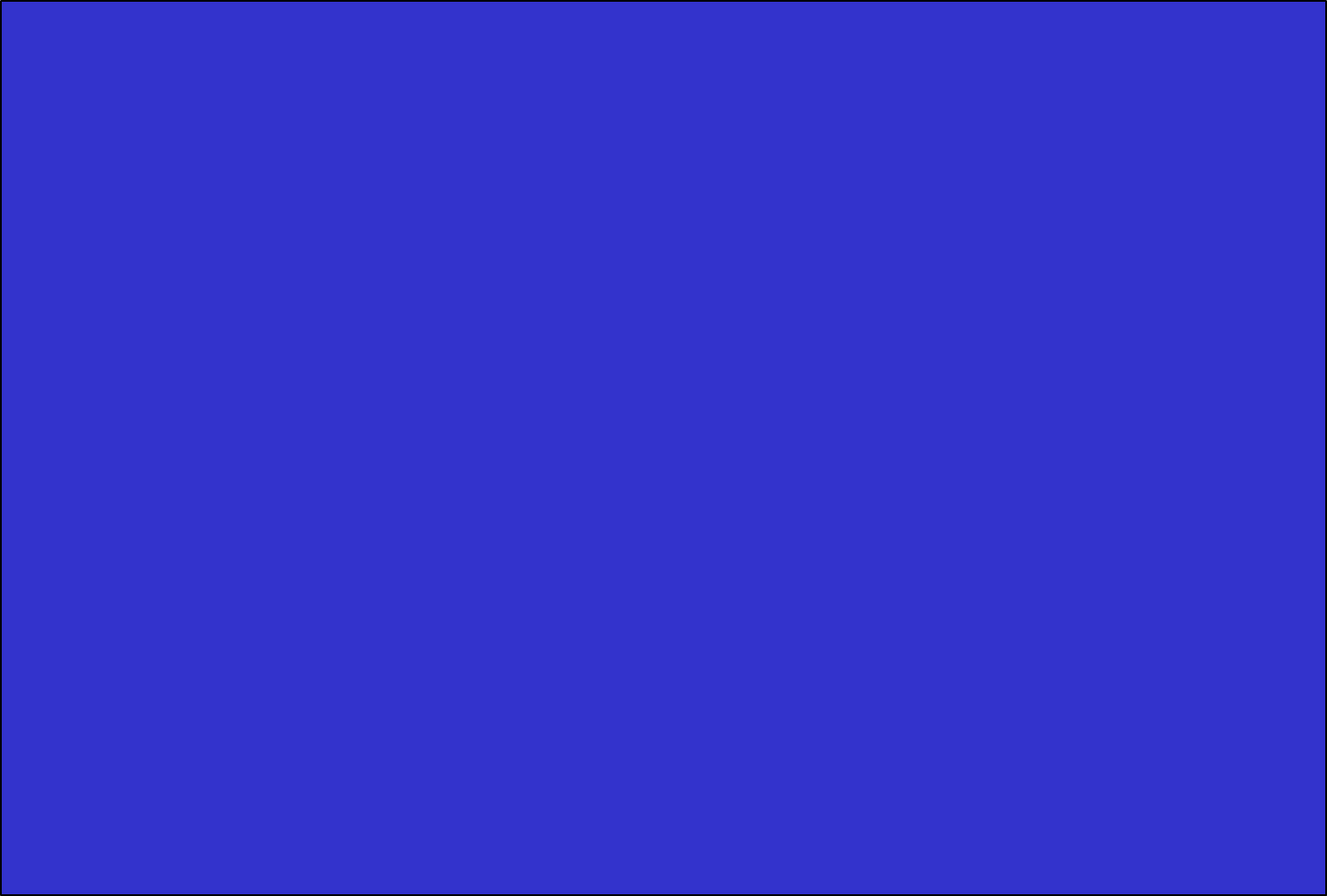 Bb2
Bbmaj7/C
F9/D
As I come into your presence      Past the gates of praise
Bb2
F9/D
Into Your sanctuary                  Until we’re standing face to face
F/A
Dm
C
Csus
Bb2
C
I look upon Your countenance ,       I see the fullness of  Your grace
F/A
Gm7
Csus
and I can   only   bow    down    and     say
Fsus
Gm7
F/A
F
Bbmaj7/C
C/E
You       are         awesome  in   this    place   Mighty    God
F
F/A
Bb/C
Bb/C
Gm7
You    are    awesome   in  this   place       Abba     Father ….
Gm7
F/A
Bb2
F
F/A
Gm7
You   are   worthy   of   all     praise ,         to   You our   lives   we    raise
Bb/C
F
Bbmaj7/C
You  are  awesome  in  this  place  Mighty  God